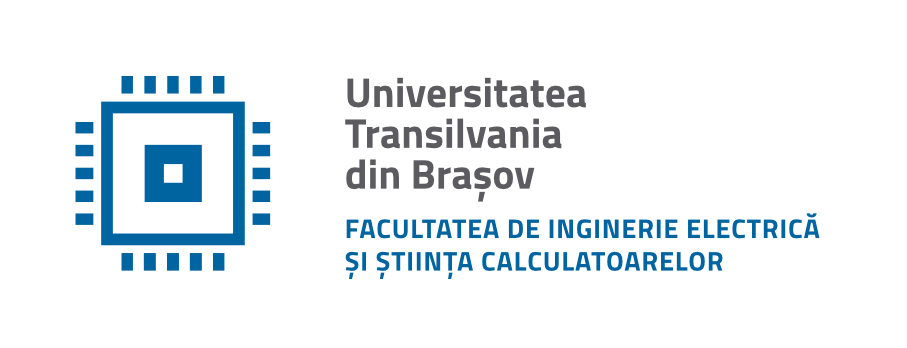 Departamentul de Electronică şi Calculatoare
str. Politehnicii 1, 500024 Braşov
0268 478705
CIRCUITE INTEGRATE  ANALOGICE
Cursul nr. 4 – online
Circuite cu reacție negativă rezistivă
Probleme tratate
Convertorul curent-tensiune
Convertorul tensiune-curent
Cu sarcină flotantă
Cu sarcina la masă (sursa de curent Howland)
Amplificatoare de curent
Cu sarcină flotantă
Cu sarcina la masă
Amplificatorul de diferență
31.03.2021
CIA - cursul 4 - online
2
Circuite cu reacție negativă rezistivă
Deși, intrinsec, AO este un amplificator de tensiune, el poate acționa, la fel de bine, ca un amplificator tranzistență sau convertor I-V, ca un amplificator transconductanță sau convertor V-I și ca un amplificator de curent.
Această versatilitate excepțională provine din capacitatea recției negative de a modifica rezistențele în buclă închisă, precum și de a stabiliza câștigul.
31.03.2021
CIA - cursul 4 - online
3
Convertorul curent-tensiune
Un convertor curent-tensiune (convertor I-V), numit și amplificator transrezistență, acceptă un curent de intrare iI și produce o tensiune de ieșire de tipul vO=AiI, unde A este câștigul circuitului exprimat în V/A.
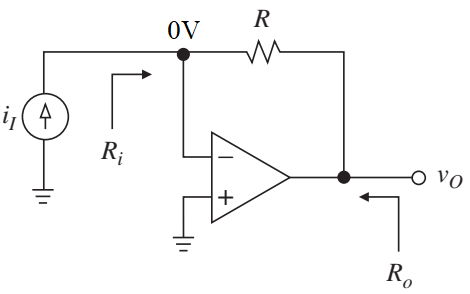 Observații:
Câștigul este -R și este negativ din cauza sensului ales pentru iI;
Inversarea acestui sens ne dă vO=RiI.
31.03.2021
CIA - cursul 4 - online
4
Convertorul curent-tensiune
Mărimea câștigului este denumită și sensibilitatea convertorului, deoarece arată cu cât se modifică tensiunea de ieșire pentru o modificare dată a curentului de intrare.
De exemplu, pentru o sensibilitate de 1V/mA avem nevoie de R=1kΩ, pentru o sensibilitate de 1V/μA avem nevoie de R=1MΩ.
Dacă doriți, câștigul poate fi făcut variabil prin înlocuirea lui R cu un potențiometru.
Rețineți că elementul din bucla de reacție nu trebuie neapărat limitat la o rezistență.
În cazul mai general în care este o impedanță Z(s), unde s este frecvența complexă, ecuația circuitului ia forma Vo(s)=−Z(s)Ii(s), iar circuitul se numește amplificator transimpedanță.
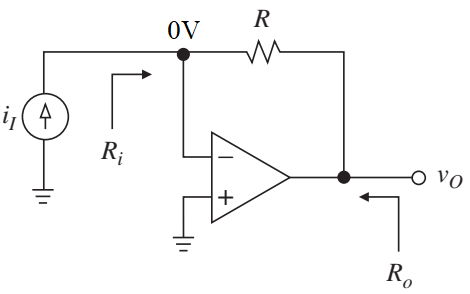 31.03.2021
CIA - cursul 4 - online
5
Convertorul curent-tensiune
Observăm că AO elimină încărcarea atât la intrare cât și la ieșire.
De fapt, în cazul în care sursa de intrare prezintă o rezistență internă finită RS, AO elimină orice pierdere de curent prin aceasta forțând 0V la bornele acestei rezistențe.
De asemenea, AO oferă vO pe o sarcină RL având rezistența de ieșire a AO egală cu zero.
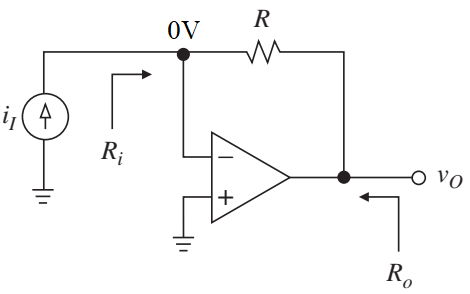 31.03.2021
CIA - cursul 4 - online
6
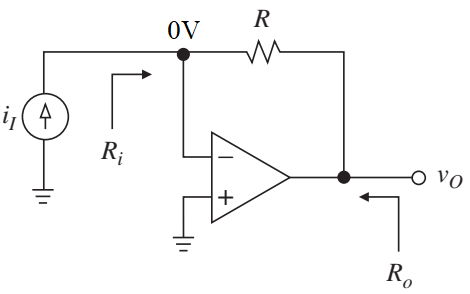 Convertorul curent-tensiune
Convertorul cu sensibilitate ridicată
T I K în nodul v1:
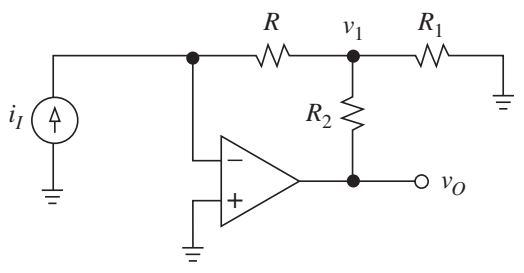 Eliminând v1, rezultă
și astfel se obțin valori ridicate ale sensibilității cu R de valori rezonabile
31.03.2021
CIA - cursul 4 - online
7
Convertorul curent-tensiuneAplicații
fotodetectoare de tip curent echipate cu fotodiode sau fotomultiplicatoare
convertoare numeric-analogice cu ieșire de tip curent
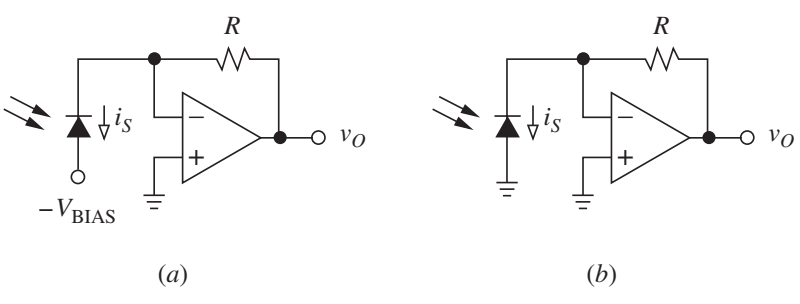 1.
31.03.2021
CIA - cursul 4 - online
8
Convertorul curent-tensiuneAplicații
Exemplu: convertirea în tensiune a curentului de ieşire, IO, a unui convertor digital-analogic de tipul DAC08:
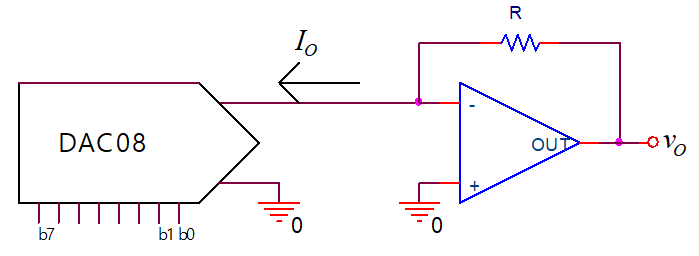 2.
31.03.2021
CIA - cursul 4 - online
9
Convertorul tensiune-curent
Un convertor tensiune - curent (convertor V-I), numit și amplificator transconductanță, acceptă o tensiune de intrare vI și produce un curent de ieșire de forma iO=AvI, unde A este câștigul sau sensibilitatea circuitului, exprimată în A/V. 
La un convertor practic, expresia curentului de ieșire ia o formă mai apropiată de realitate:unde vL este tensiunea dezvoltată pe sarcina de la ieșire ca răspuns la curentul iO, iar Ro este rezistența de ieșire a convertorului, așa cum se vede dinspre sarcină. Pentru o conversie V-I adevărată, iO trebuie să fie independent de vL, adică trebuie să avem Ro  .
31.03.2021
CIA - cursul 4 - online
10
Convertorul tensiune-curent
Deoarece are la ieșire un curent, circuitul are nevoie de o sarcină pentru a funcționa; lăsând portul de ieșire deschis ar rezulta o funcționare defectuoasă a circuitului, deoarece iO nu ar avea nicio cale prin care să se închidă.
Conformitatea tensiunii este intervalul de valori admisibile ale lui vL pentru care circuitul funcționează în mod corespunzător, înainte de apariția oricăror efecte de saturație din partea amplificatorului.
31.03.2021
CIA - cursul 4 - online
11
Convertorul tensiune-curent
Clasificare
Convertoare V-I cu sarcină flotantă
Convertoare V-I cu sarcina la masă
Dacă niciun terminal al sarcinii nu este legat la masă, se spune că sarcina este de tip flotant.
31.03.2021
CIA - cursul 4 - online
12
Convertorul tensiune-curent
1. Convertoare cu sarcină flotantă
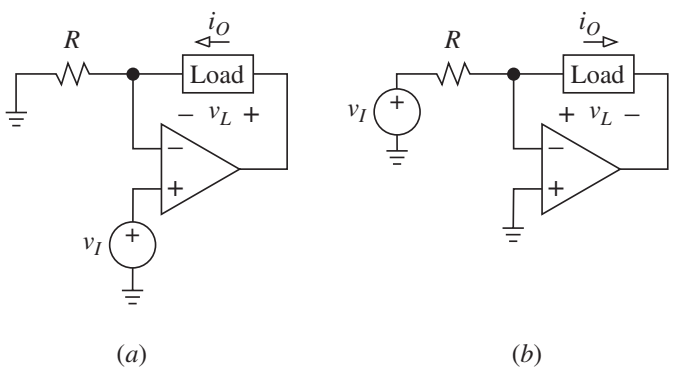 (a) Convertor de tip neinversor deoarece vI se aplică la intrarea neinversoare
(b) Convertor de tip inversor deoarece vI se aplică spre intrarea inversoare
31.03.2021
CIA - cursul 4 - online
13
Convertorul tensiune-curent
(a) Convertor cu sarcina flotantă, de tip neinversor
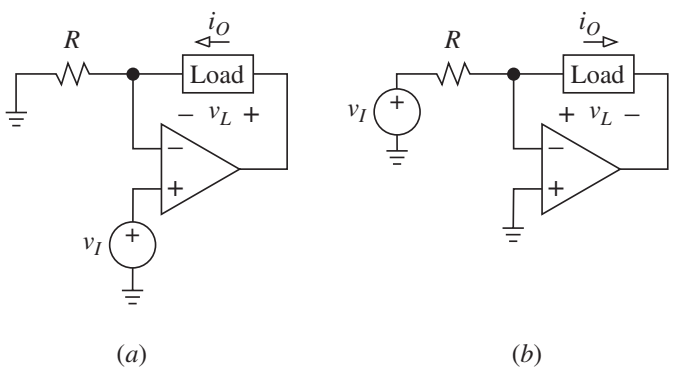 AO dezvoltă acea valoare de curent iO necesară pentru ca tensiunea de la intrarea inversoare să urmărească pe vI sau pentru a face RiO=vI. Rezolvând pentru iO, obținem
Această expresie este adevărată indiferent de tipul sarcinii
Conformitatea tensiunii:
Curentul iO este susținut de AO.
31.03.2021
CIA - cursul 4 - online
14
Convertorul tensiune-curent
(a) Convertor cu sarcină flotantă, de tip inversor
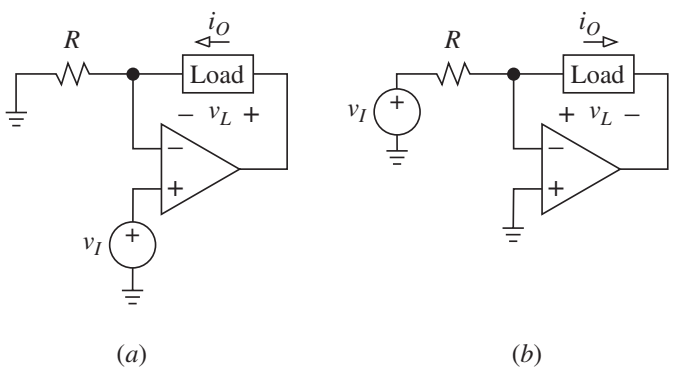 Din cauza scurtcircuitului virtual dintre intrările AO și datorită faptului că intrarea inversoare este conectată la masă
Conformitatea tensiunii:
Dezavantaj: curentul iO trebuie să fie susținut de sursa de semnal vI.
31.03.2021
CIA - cursul 4 - online
15
Convertorul tensiune-curent
Exemplu: Ambele circuite din figură au vI=5V, R=10kΩ, ±Vsat=±13 V și o sarcină rezistivă RL. Pentru ambele circuite determinați:
(a) iO; 
(b) conformitatea tensiunii;
(c) valoarea maximă admisibilă a lui RL.
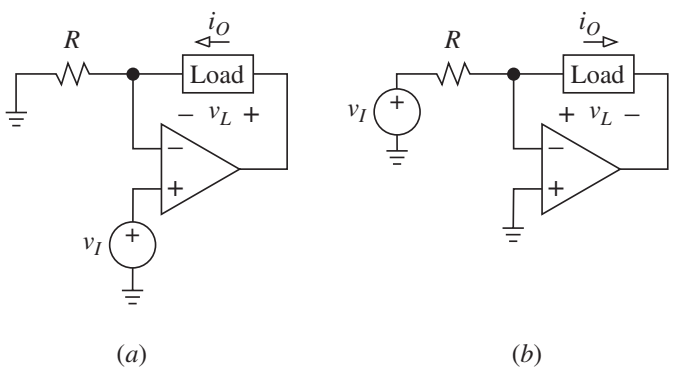 a)
b)
31.03.2021
CIA - cursul 4 - online
16
Convertorul tensiune-curent
Rezolvare:
(a) iO=5V/10kΩ=0,5 mA și curge de la dreapta la stânga în circuitul din fig. a și de la stânga la dreapta în cel din fig. b.
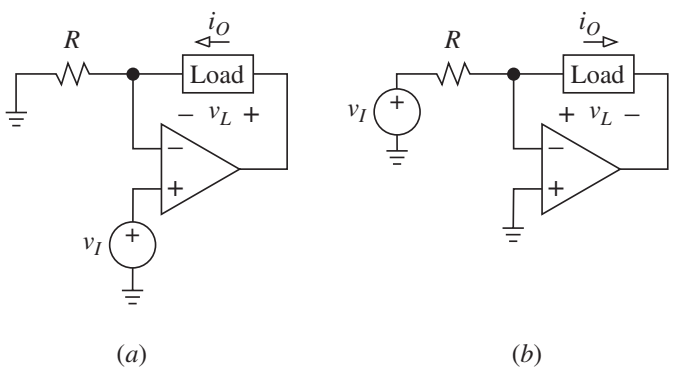 a)
b)
31.03.2021
CIA - cursul 4 - online
17
Convertorul tensiune-curent
Rezolvare (continuare):
(b) Pentru circuitul din fig. a, −8V<vL<8V; pentru circuitul din fig. b, −13V<vL<13V.
Explicații pentru circuitul din fig. a:

pentru vIH=+5V rezultă, la saturație, vO=+Vsat=VOH=+13V și vLH=VOH-vIH=13V-5V=8V;
pentru vIL=-5V rezultă, la saturație, vO=-Vsat=VOL=-13V și vLL=VOL-vIL=-13V-(-5V)==-8V.
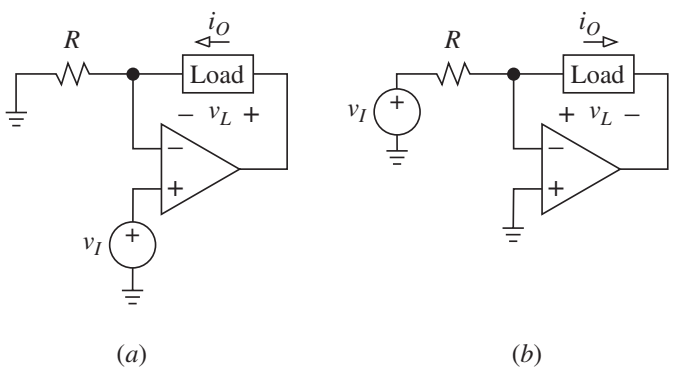 a)
b)
31.03.2021
CIA - cursul 4 - online
18
Convertorul tensiune-curent
Rezolvare (continuare):
(c) Cu o sarcină pur rezistivă, tensiunea vL va fi întotdeauna pozitivă. Pentru circuitul din fig. a, RL<8V/0.5mA=16kΩ; pentru circuitul din fig. b, RL<13V/0.5mA=26kΩ.
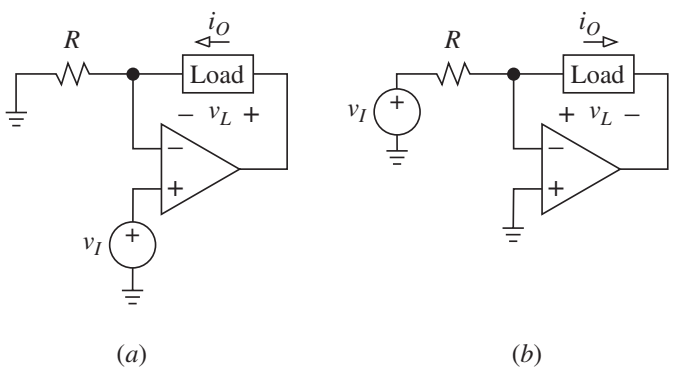 a)
b)
31.03.2021
CIA - cursul 4 - online
19
Convertorul tensiune-curent
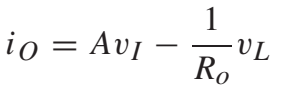 Convertoare cu sarcina la masă
Când unul dintre terminalele sarcinii este este legat la masă, ea nu mai poate fi plasată în bucla de reacție a AO.
Un astfel de exemplu este sursa de curent Howland
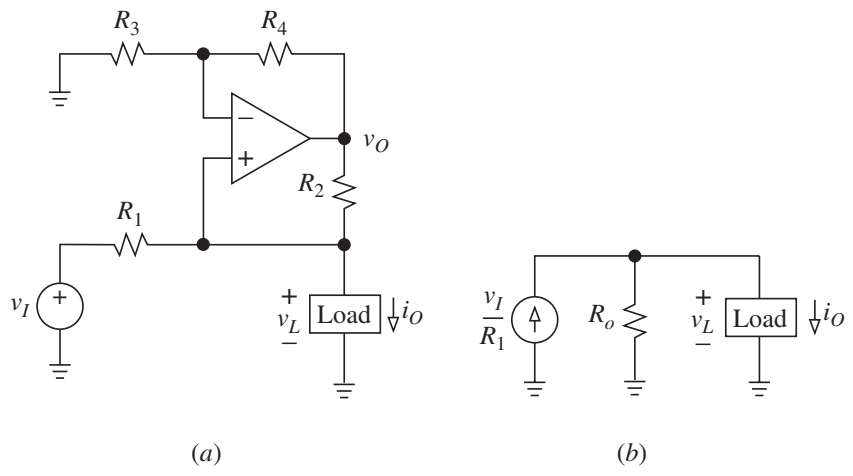 Sursa de curent Howland (a) și echivalentul Norton (b)
31.03.2021
CIA - cursul 4 - online
20
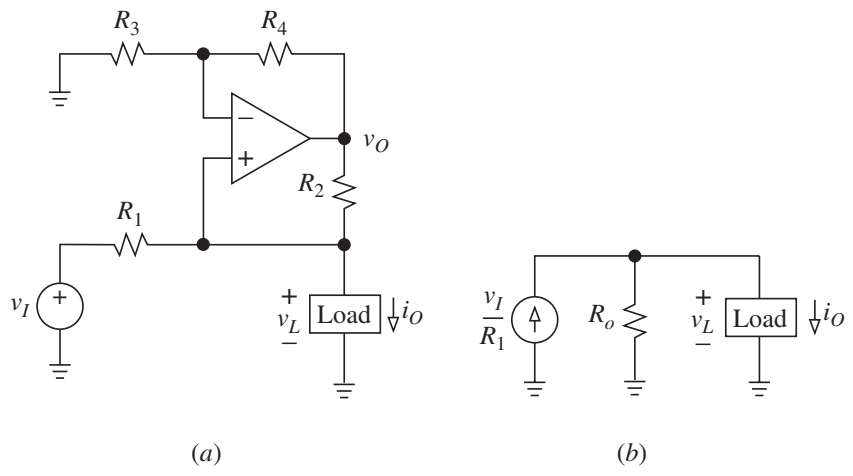 Convertorul tensiune-curentSursa de curent Howland
Sursa vI în serie cu R1 (reprezentare Thevenin) se poate echivalacu reprezentarea Norton formată dintr-o sursă de curent vI/R1 în paralel cu R1.



AO împreună cu R2, R3 și R4 alcătuiesc un convertor de rezistență negativă –(R3/R4)R2 și astfel, circuitul pentru determinare rezistenței de ieșire a sursei, Ro, are forma:
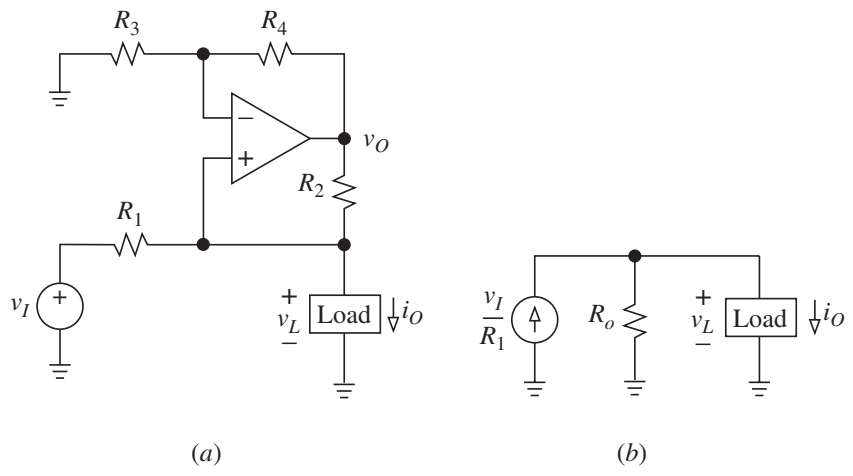 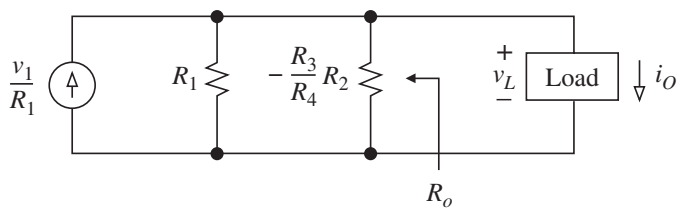 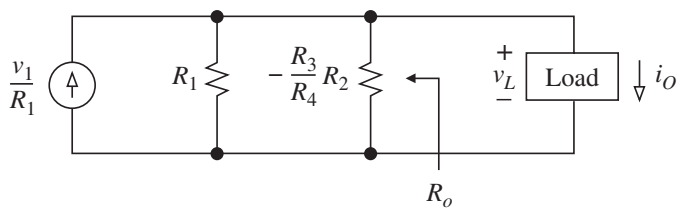 31.03.2021
CIA - cursul 4 - online
21
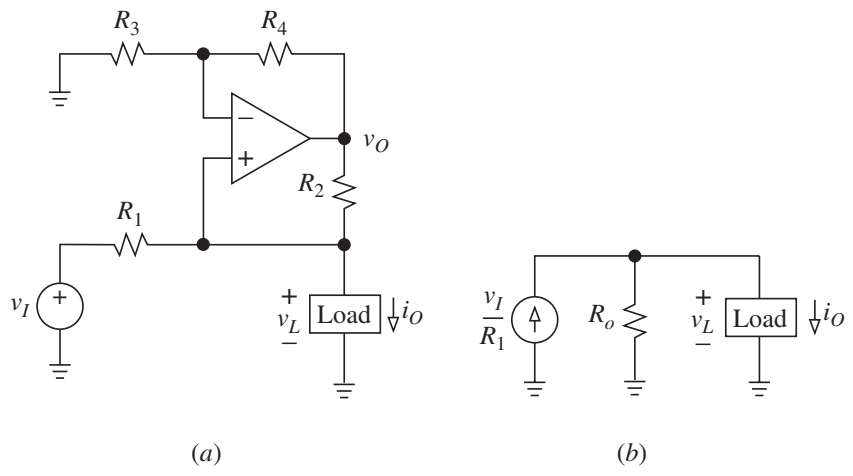 Convertorul tensiune-curentSursa de curent Howland
și Ro  , dacă
deci dacă se îndeplinește condiția de punte echilibrată. Astfel
Pentru vI>0 circuitul va debita un curent prin sarcină spre masă, iar pentru vI<0 va absorbi curentul de la masă prin sarcină.
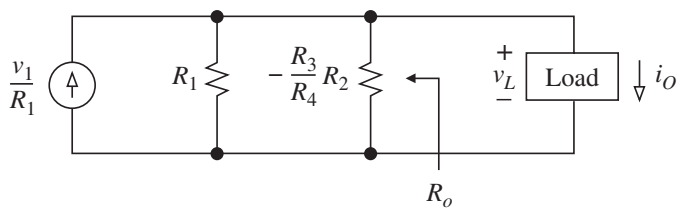 31.03.2021
CIA - cursul 4 - online
22
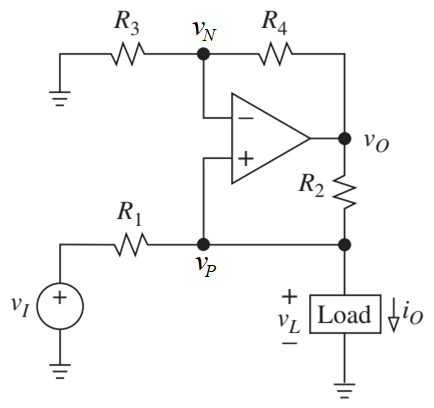 Convertorul tensiune-curentSursa de curent Howland
Conformitatea tensiunii (acea tensiune pe sarcină pentru care AO lucrează liniar, adică nu se saturează)



Presupunând o saturație la ieșire simetrică
31.03.2021
CIA - cursul 4 - online
23
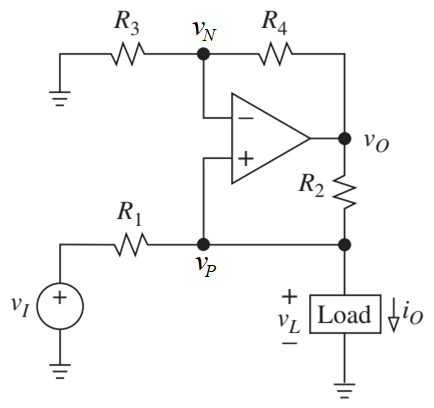 Convertorul tensiune-curentSursa de curent Howland
În scopul extinderii conformității tensiunii, este de dorit să menținem R2 suficient de mic față de R1 (de exemplu, R2=0,1R1).
Efectul nepotrivirii valorilor de rezistențe constă în degradarea lui Ro, care ar trebui să fie infinit pentru o comportare de sursă adevărată de curent.
31.03.2021
CIA - cursul 4 - online
24
Amplificatoare de curent
Chiar dacă AO sunt amplificatoare de tensiune, ele pot fi configurate și pentru amplificarea curentului.
Caracteristica de transfer a unui amplificator de curent practic este de forma:

unde A este câștigul în A/A, vL este tensiunea de ieșire de pe sarcină, iar Ro este rezistența de ieșire așa cum se vede de la sarcină.
Pentru a face iO independent de vL, la un amplificator de curent trebuie îndeplinită condiția Ro  , caz în care
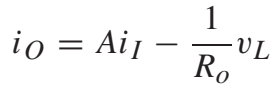 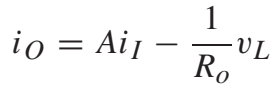 31.03.2021
CIA - cursul 4 - online
25
Amplificatoare de curent
Amplificator cu sarcină flotantă
Aplicând T I K (teorema I a lui Kirchhoff), iO este suma curenților care provin de la R1 și R2
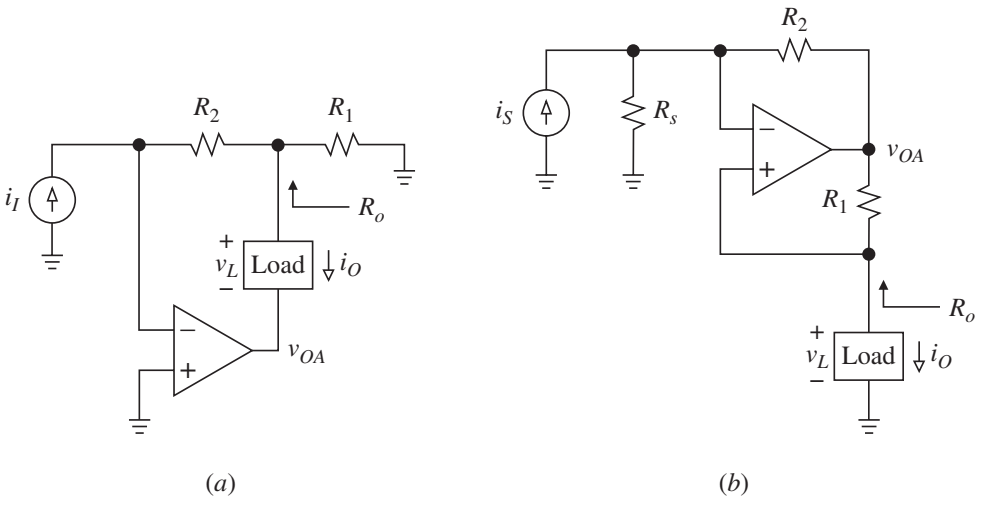 0V
31.03.2021
CIA - cursul 4 - online
26
Amplificatoare de curent
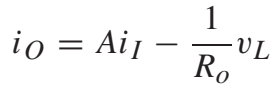 Amplificator de curent cu sarcina la masă
Din cauza scurtcircuitului virtual dintre intrările AO, tensiunea pe				sursa de intrare este vL, deci curentul				care intră în R2 de la stânga este iS−vL/Rs.
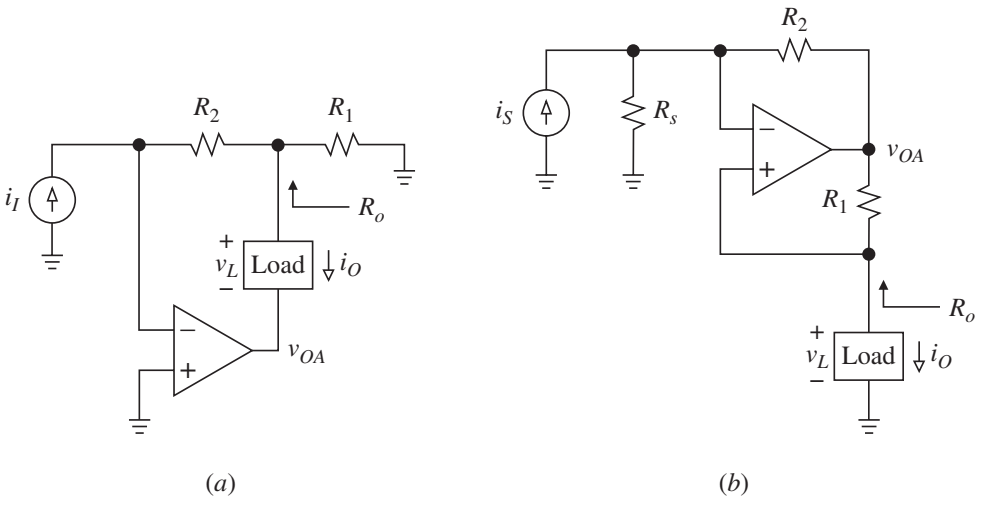 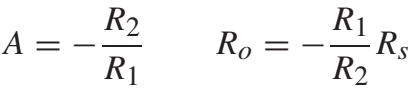 vL
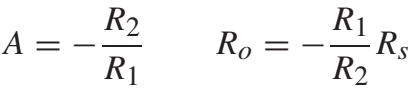 31.03.2021
CIA - cursul 4 - online
27
Amplificatorul de diferență
Amplificatorul de diferență a fost introdus în cursul nr. 2, dar pentru că el constituie baza altor circuite importante, cum ar fi amplificatoarele de instrumentație și amplificatoarele pentru traductoare în punte, va fi analizat mai detaliat.
Recapitulareatât timp cât R4/R3=R2/R1, vO se scrie:
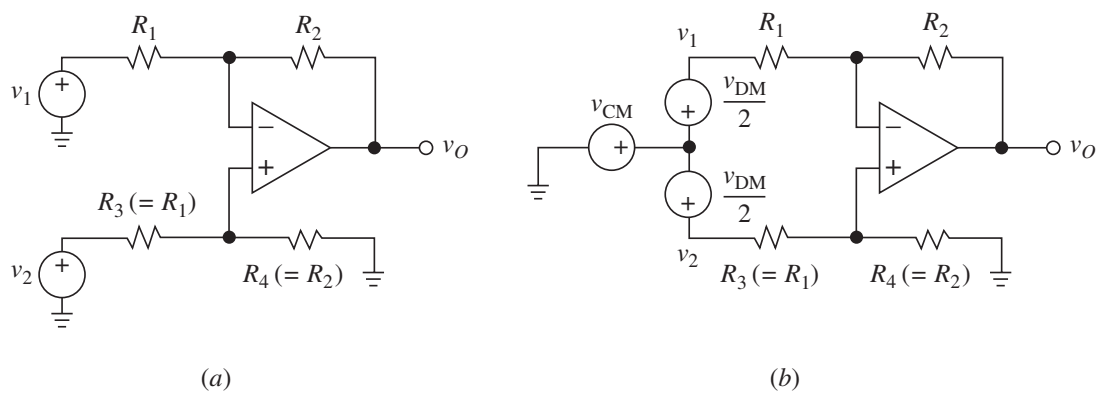 31.03.2021
CIA - cursul 4 - online
28
Amplificatorul de diferență
Caracteristicile unice ale amplificatorului de diferență sunt mai bine apreciate dacă introducem componentele de modul diferențial și de mod comun ale semnalelor de intrare, definite astfel:
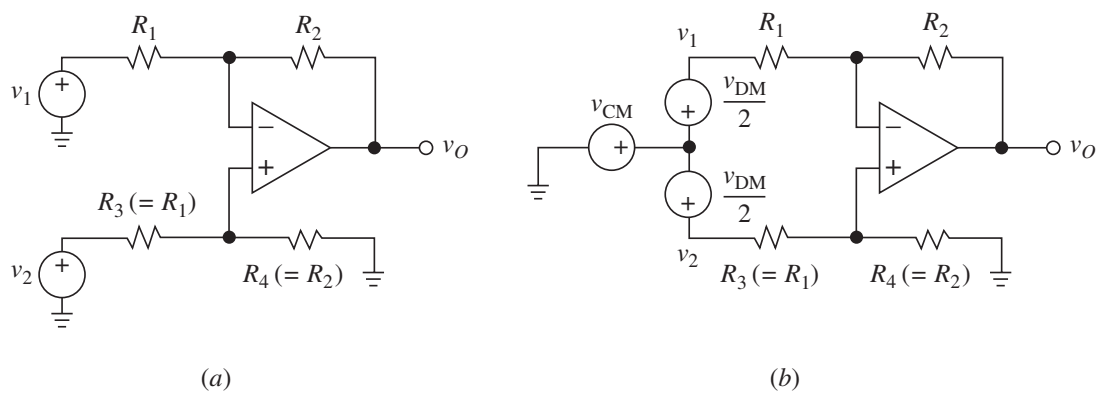 31.03.2021
CIA - cursul 4 - online
29
Amplificatorul de diferență
Pe baza figurii, se poate defini pe scurt un amplificator de diferență adevărat ca un circuit care răspunde doar la componenta de mod diferențial vDM, ignorând complet componenta de mod comun vCM.
În particular, dacă legăm intrările împreună pentru a face vDM=0 și aplicăm o tensiune de mod comun vCM ≠ 0, un amplificator de diferență adevărat va produce vO=0, indiferent de mărimea și polaritatea lui vCM.
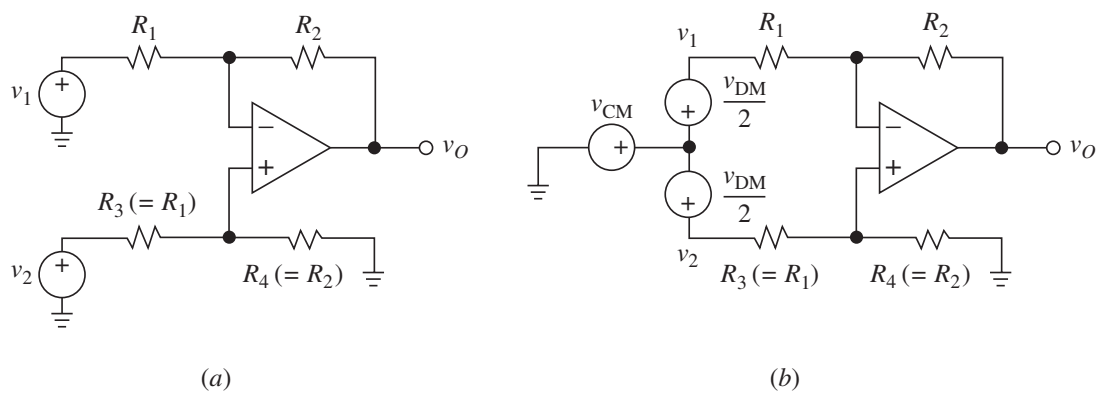 31.03.2021
CIA - cursul 4 - online
30
Amplificatorul de diferență
Descompunerea tensiunilor v1 și v2 în componentele vDM și vCM reflectă o situație întâlnită destul de frecvent în practică, cea a unui semnal diferențial de nivel scăzut, peste care se suprapune un semnal de mod comun de valoare mare, așa cum este cazul preluării semnalelor de la traductoare.
Semnalul util este cel diferențial; extragerea acestuia dintr-un mediu cu semnal de mod comun ridicat și apoi amplificarea acestuia poate fi o sarcină provocatoare.
Amplificatoarele de tip diferență fac față natural acestei provocări.
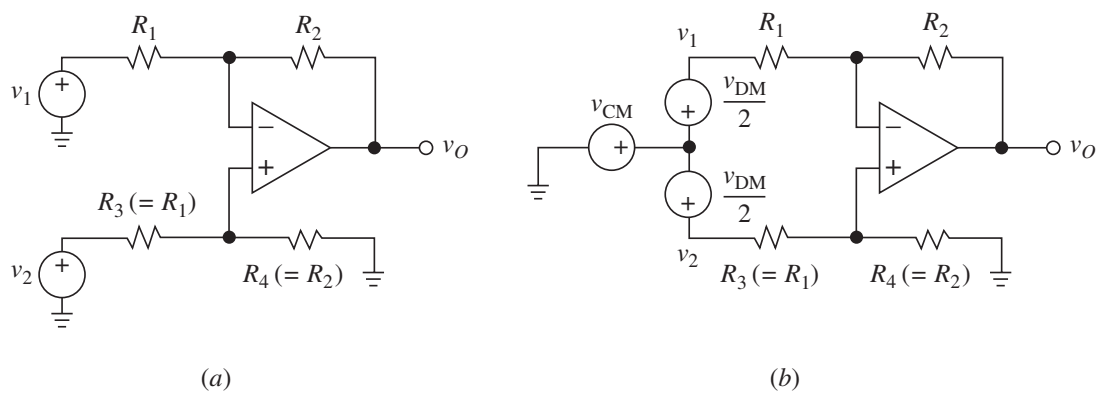 31.03.2021
CIA - cursul 4 - online
31
Amplificatorul de diferență
Rezistențele de intrare de mod diferențial și de mod comun
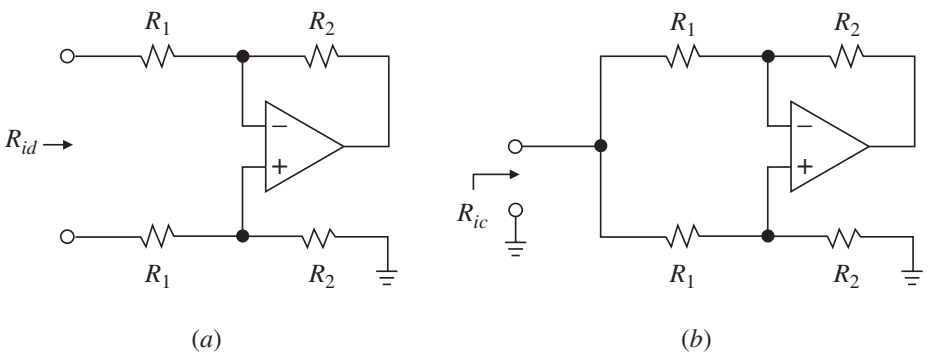 (din cauză că vO=0 datorită lui vDM=0 și ieșirea devine astfel masă virtuală)
(din cauza scurtcircuitului virtual dintre intrările AO)
31.03.2021
CIA - cursul 4 - online
32
Amplificatorul de diferență
Efectul nepotrivirii rezistențelor
Un amplificator de diferență va fi insensibil la vCM doar atât timp cât AO este ideal și rezistențele satisfac condiția de punte echilibrată, adică R3/R4=R1/R2.
În general, se poate spune că, dacă puntea este dezechilibrată, circuitul va răspunde nu numai la vDM, ci și la vCM.
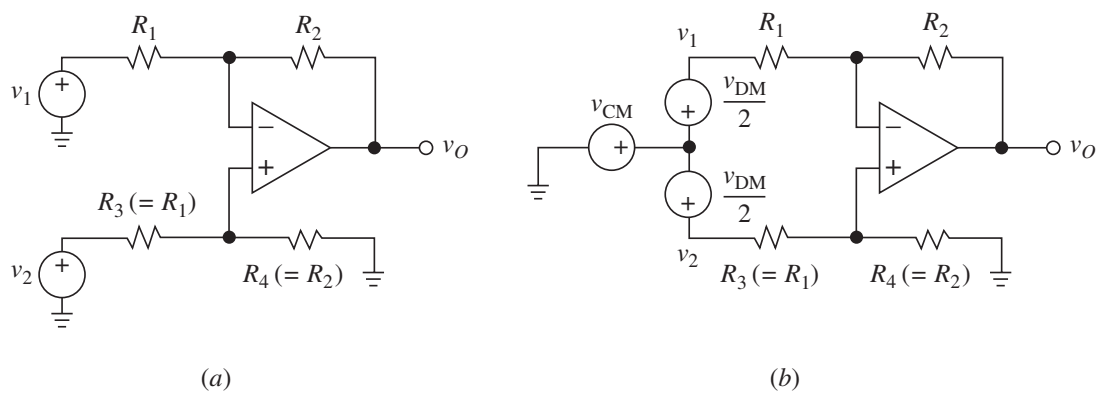 31.03.2021
CIA - cursul 4 - online
33
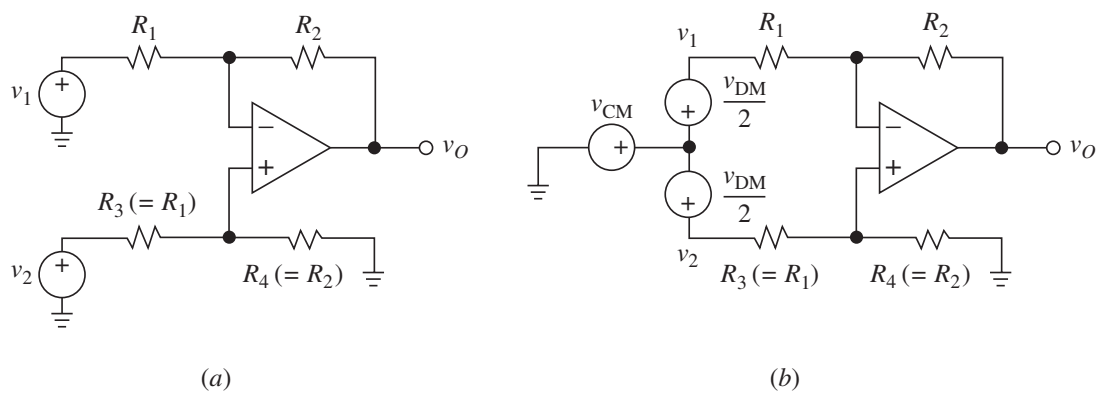 Amplificatorul de diferență
Exemplu
În circuitul din figură R1=R3=10kΩ și R2=R4=100kΩ.
Presupunând rezistențe perfect potrivite, determinați vO pentru fiecare dintre următoarele perechi de tensiune de intrare: (v1, v2)=(−0.1V, +0.1V), (4.9V, 5.1V), (9.9V, 10.1V).
Repetați subpunctul (a) cu rezistențele nepotrivite (care nu respectă relația de punte echilibrată) după cum urmează: R1=10kΩ, R2=98kΩ, R3=9,9kΩ și R4=103kΩ. Comentați rezultatul.
31.03.2021
CIA - cursul 4 - online
34
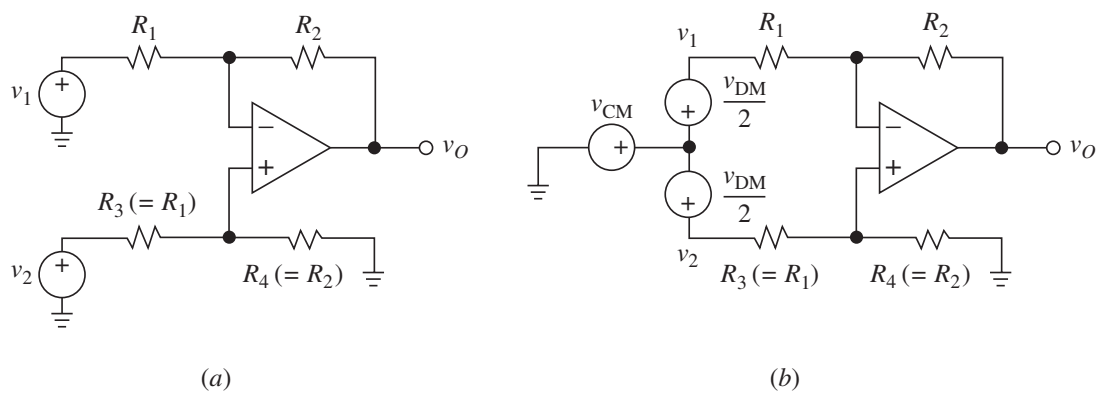 Amplificatorul de diferență
Rezolvare
(a) vO=(100/10)(v2-v1)=10(v2-v1). 
Deoarece v2-v1=0,2V în fiecare din cele trei cazuri, obținem vO=10×0,2=2V indiferent de componenta de mod comun, care este, în ordine, vCM=0V, 5V și 10V pentru cele trei perechi de tensiuni de intrare.
31.03.2021
CIA - cursul 4 - online
35
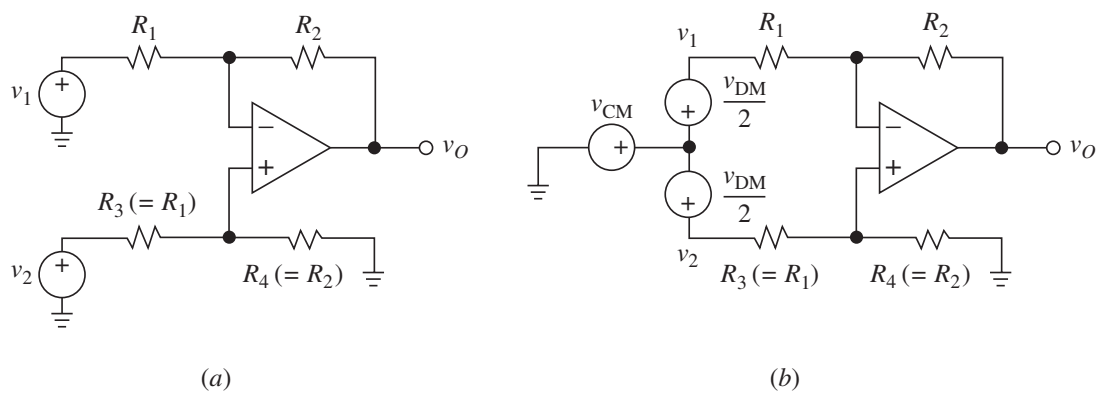 Amplificatorul de diferență
Rezolvare (continuare)
(b) Aplicând principiul superpoziției, vO=A2v2-A1v1, unde
A2=(1+R2/R1)/(1+R3/R4)=(1+98/10)/(1+9.9/103)=9.853V/V, și 
A1=R2/R1=98/10=9,8V/V.
Astfel,
pentru (v1, v2)=(−0,1V, +0,1V) obținem vO=9,853(0,1)-9,8(−0,1)=1,965V
pentru (v1, v2) =(4,9V, 5,1V) obținem vO=2,230V, iar 
pentru (v1, v2) = (9,9V, 10,1V) obținem vO=2,495V.
31.03.2021
CIA - cursul 4 - online
36
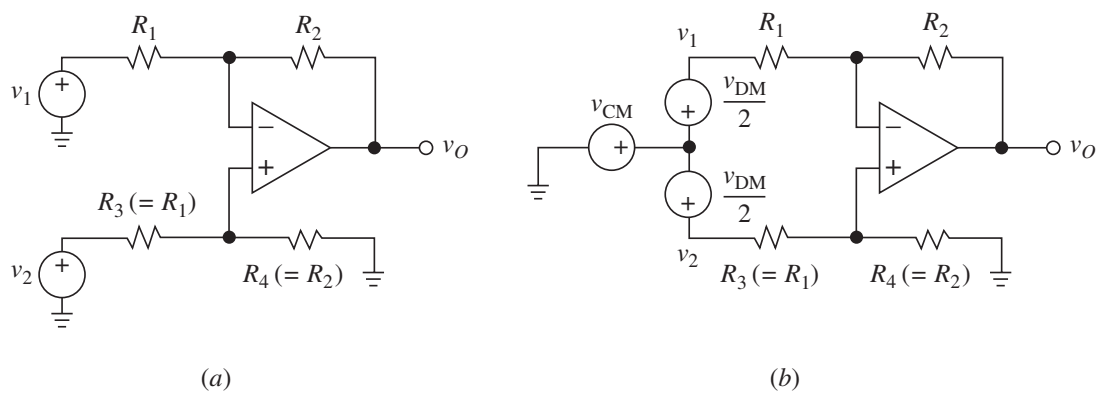 Amplificatorul de diferență
Rezolvare (continuare)
Comentariu:
Ca urmare a nepotrivirii rezistențelor, nu numai că avem vO≠2V, dar și vO se schimbă o dată cu componenta de mod comun.
În mod clar, circuitul nu mai este un adevărat amplificator de diferență.
31.03.2021
CIA - cursul 4 - online
37
Amplificatorul de diferență
CMRR (Common-Mode Rejection Ratio)
Raportul Adm/Acm reprezintă un factor de merit al circuitului și este denumit factor de rejecție a modului comun (CMRR).
Valoarea sa este exprimată în decibeli (dB) sub forma:
31.03.2021
CIA - cursul 4 - online
38
Amplificatorul de diferență
Câștig variabil
Circuitul din figură asigură un câștig proporțional liniar cu RG
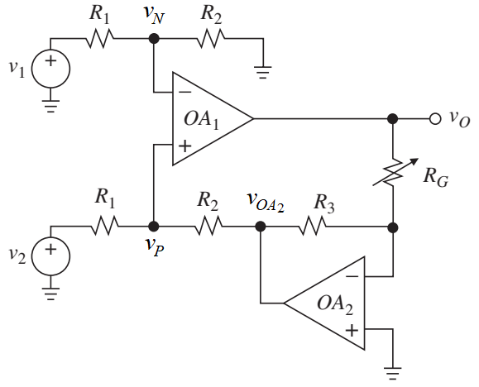 Exercițiu:
Demonstrați că funcția de transfer a circuitului este
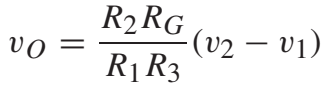 Indicație: vN=vP, iar vP se determină prin superpoziție
31.03.2021
CIA - cursul 4 - online
39
Amplificatorul de diferență
Eliminarea interferenței de buclă de masă
Semnalul vi trebuie amplificat de un amplificator inversor obișnuit. Din păcate, amplificatorul vede la intrarea sa un semnal format din vi în serie cu vg, deci
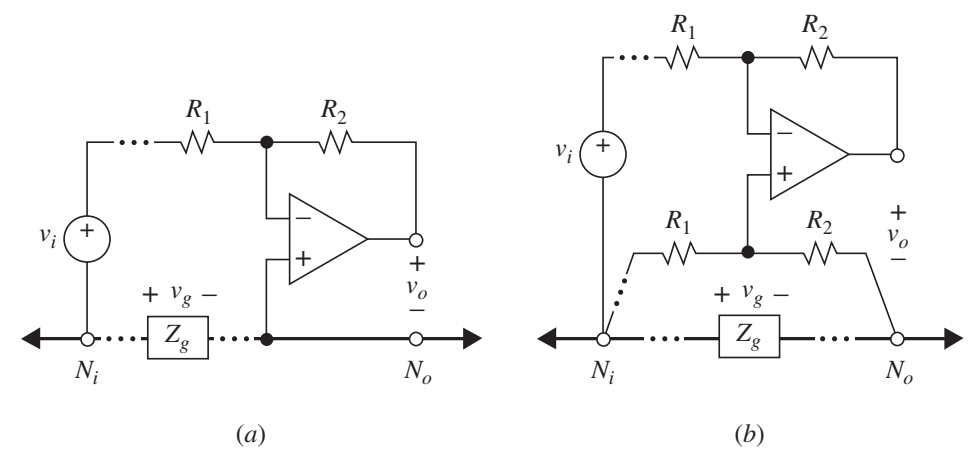 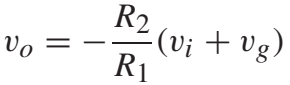 31.03.2021
CIA - cursul 4 - online
40
Amplificatorul de diferență
Eliminarea interferenței de buclă de masă
Prezența termenului vg, denumită în general interferență de buclă de masă, poate degrada calitatea semnalului de ieșire în mod apreciabil, mai ales dacă vi este un semnal de nivel scăzut, comparabil cu vg, așa cum se întâmplă adesea cu semnalele de la traductoare în mediile industriale.
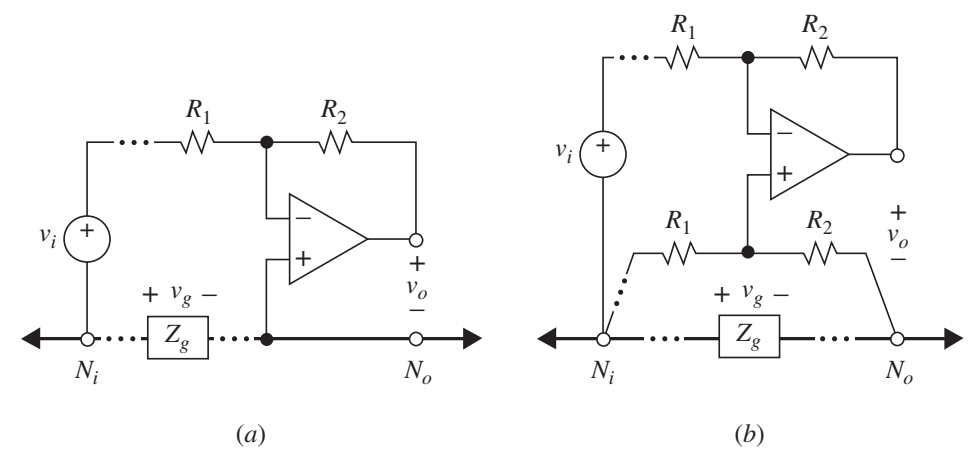 31.03.2021
CIA - cursul 4 - online
41
Amplificatorul de diferență
Eliminarea interferenței de buclă de masă
Putem scăpa de termenul vg, considerând vi ca un semnal diferențial și vg ca un semnal de mod comun. Pentru a face acest lucru, amplificatorul original se înlocuiește cu un amplificator de diferență așa cum se arată în figura (b).
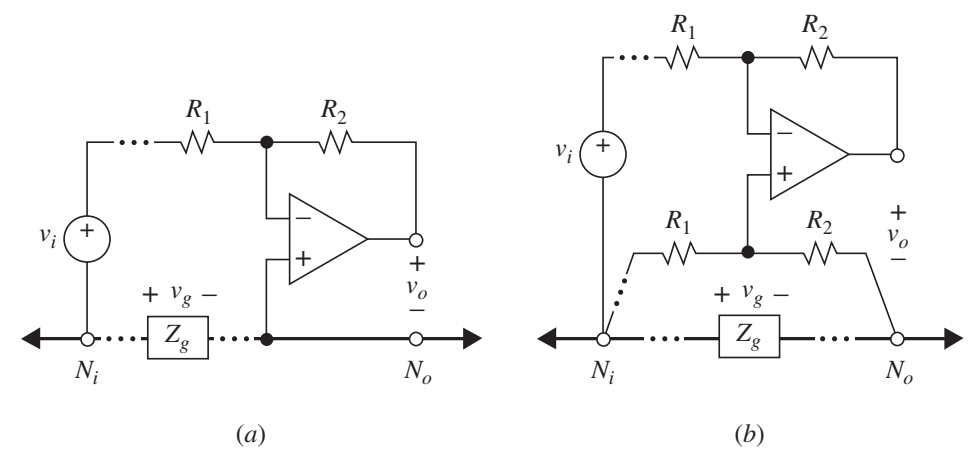 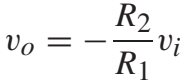 prin superpoziție
31.03.2021
CIA - cursul 4 - online
42